ISO 9000 / 14000
ST JOSEPH COLLEGE OF ARTS & COMMERCE VIRAR
Asst Prof Sangeeta Pandit 
Mcom (Mgmt), MH-SET
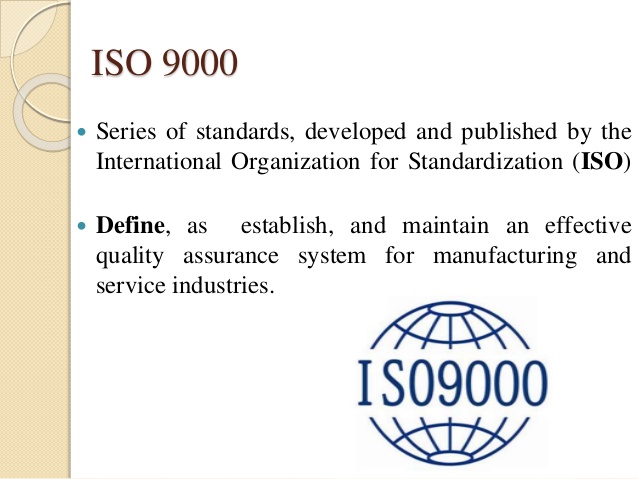 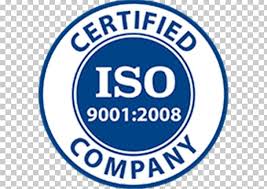 ISO  9000 FAMILY
ISO 9001- 2008 requirements of quality management system
ISO 9000 – 2005 basic concepts & language
ISO 9004 – 2009 making quality management more efficient & effective
ISO 9001 – guidance on internal & external audits of quality management system
MEANING/OBJECTIVE
First Published in 1987
Located in Switzerland
To develop common international standards worldwide
Set of quality management standards
Provides guidelines for companies & organizations
Quality improvement continuously
ISO 9001 supported by national standards bodies in 120 countries (INDIA)
Procedure for ISO Certification
Evaluation of Existing quality procedures
Initiating Corrective Actions
Preparation of Quality Assurance Programs
Preparation of Quality Manual
Selection of Certification Agency
Pre- assessment Meeting
Preliminary Visit
Actual Assessment Visit
Certification
Surveillance
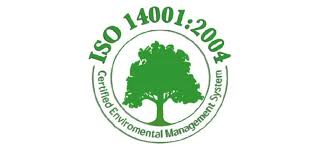 ISO 14000
Released in 1996; Updated in 2004
Voluntary certification 
Set of guidelines for Environmental policies & practices 
Related to pollution, sewage, waste management, climate change, resource utilization
ISO 14000
Environmental Management System (EMS)
Environmental Auditing & Related Investigation (EA & RI)
Environmental Labels & Declaration (EL)
Environmental Performance Evaluation (EPE)
Life Cycle Assessment (LCA)
Terms & Definitions (T&D)
Benefits of ISO 14000
Compliance with Regulatory Framework
Optimum Use of Resources
Increase in Profits
Corporate Image
Competitive Advantage
Better Relations
Increase in Shareholders Wealth
Ease in obtaining Funds
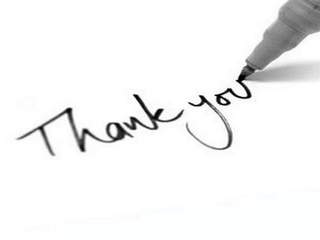